Storyboard
Fait par Robyn Laplante
Grand plan d'ensemble
Plan général
Plan américain
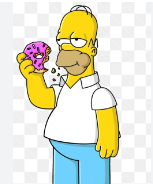 Plan épaule
Extrème gros plan
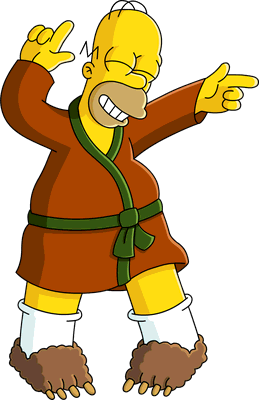 Plan pied
Plan tête
Plan ceinture
Plan d'ensemble